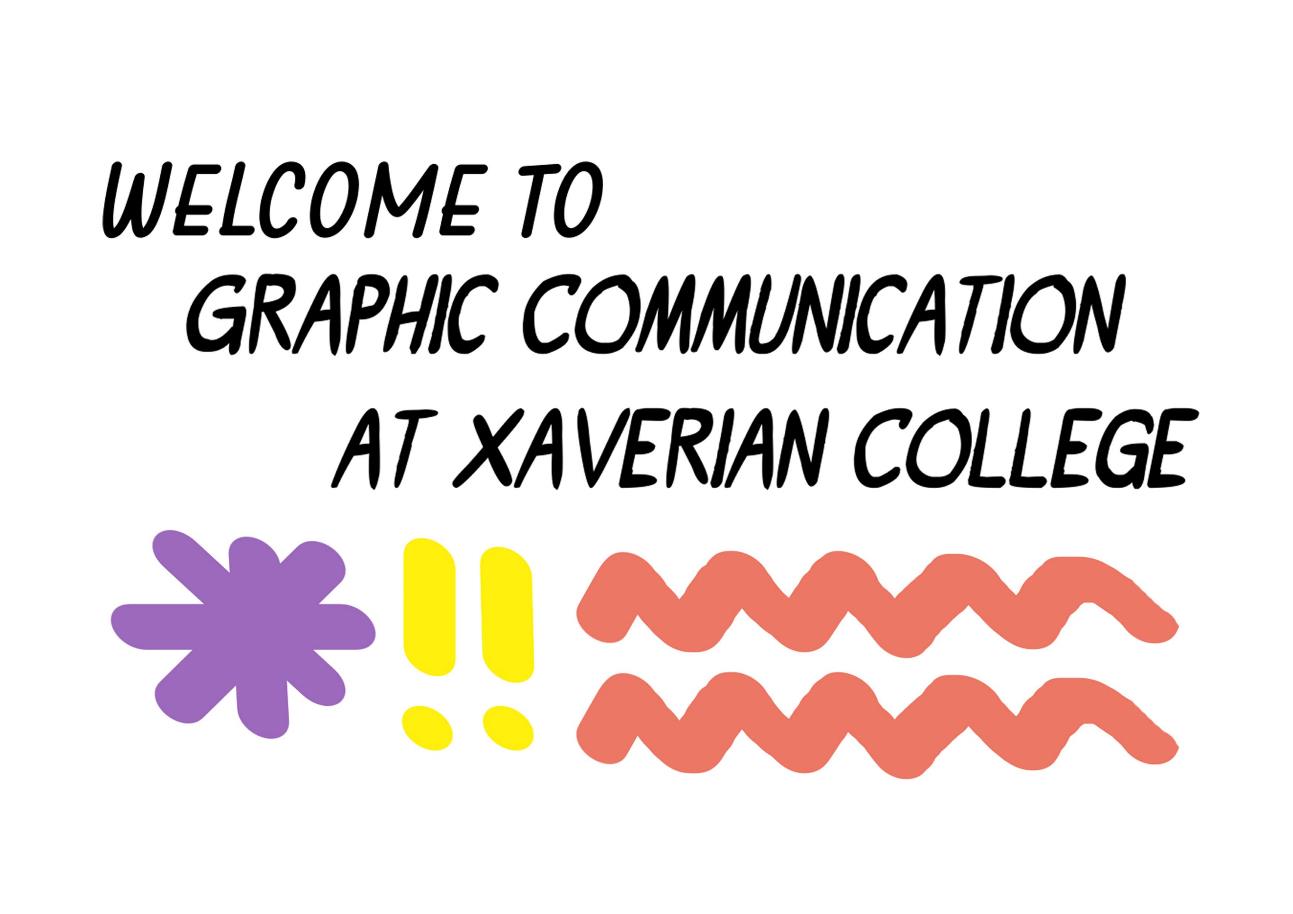 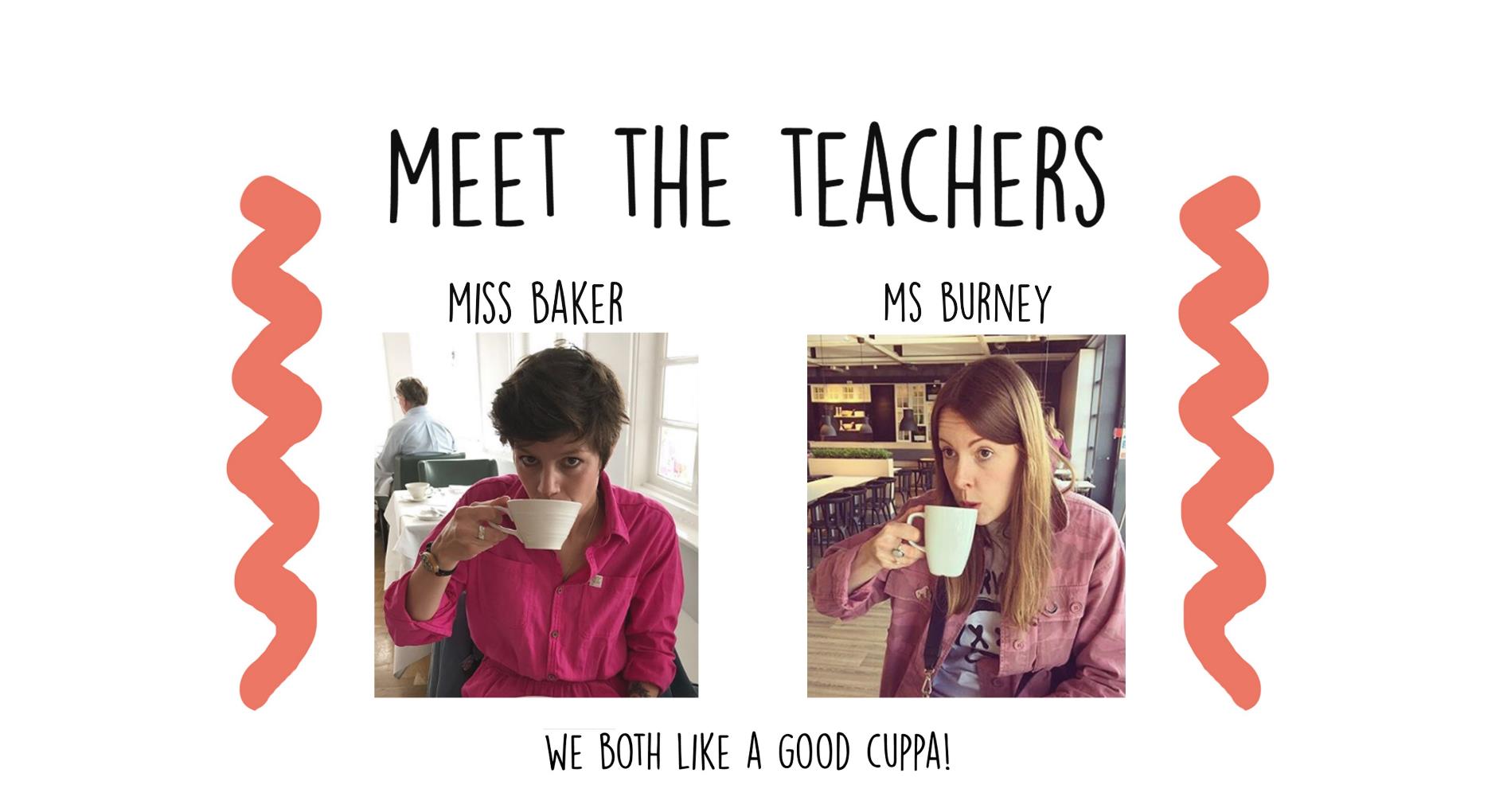 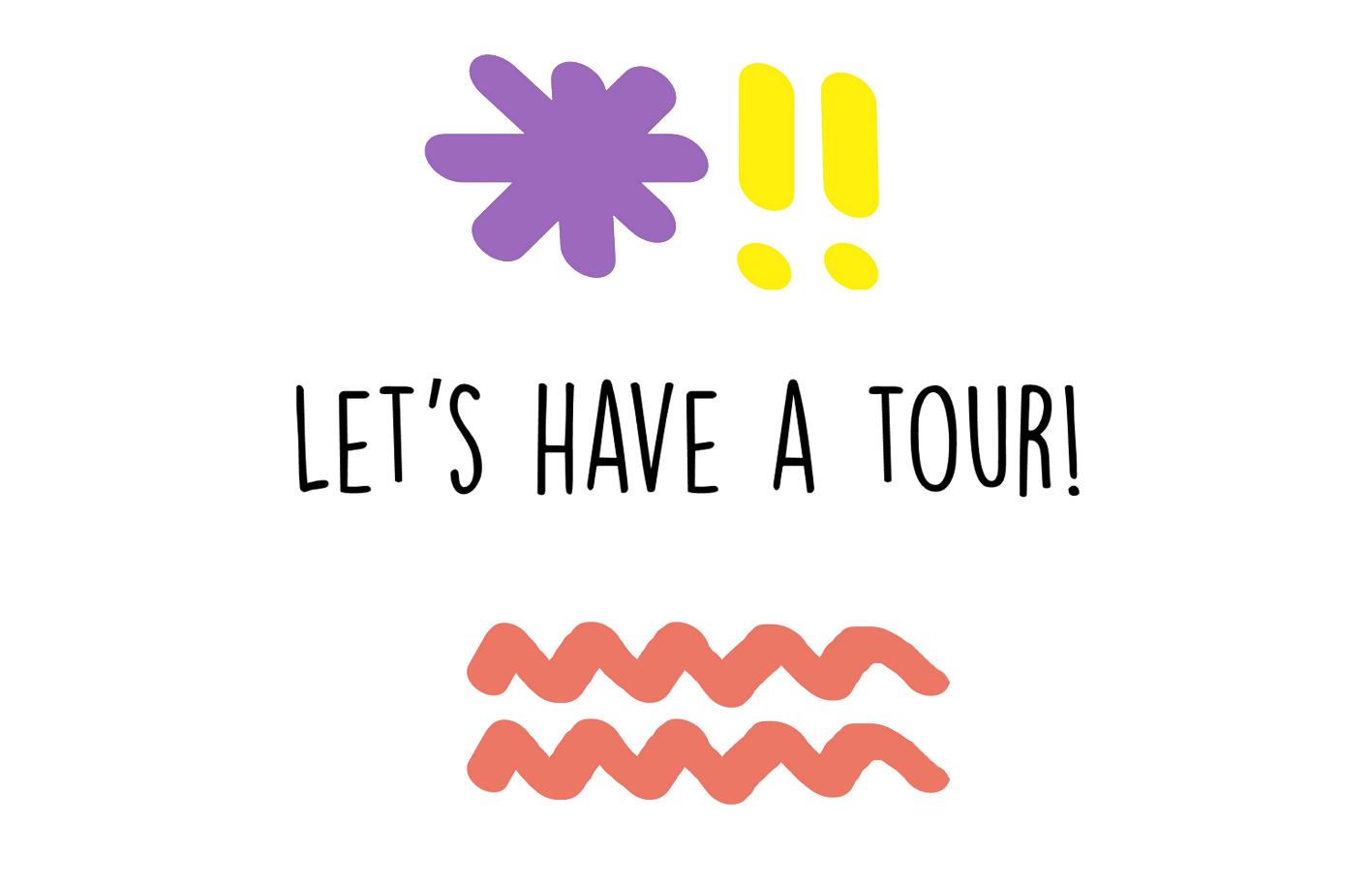 INSERT LINK TO ‘GRAPHICS CLASSROOM TOUR’ VIDEO
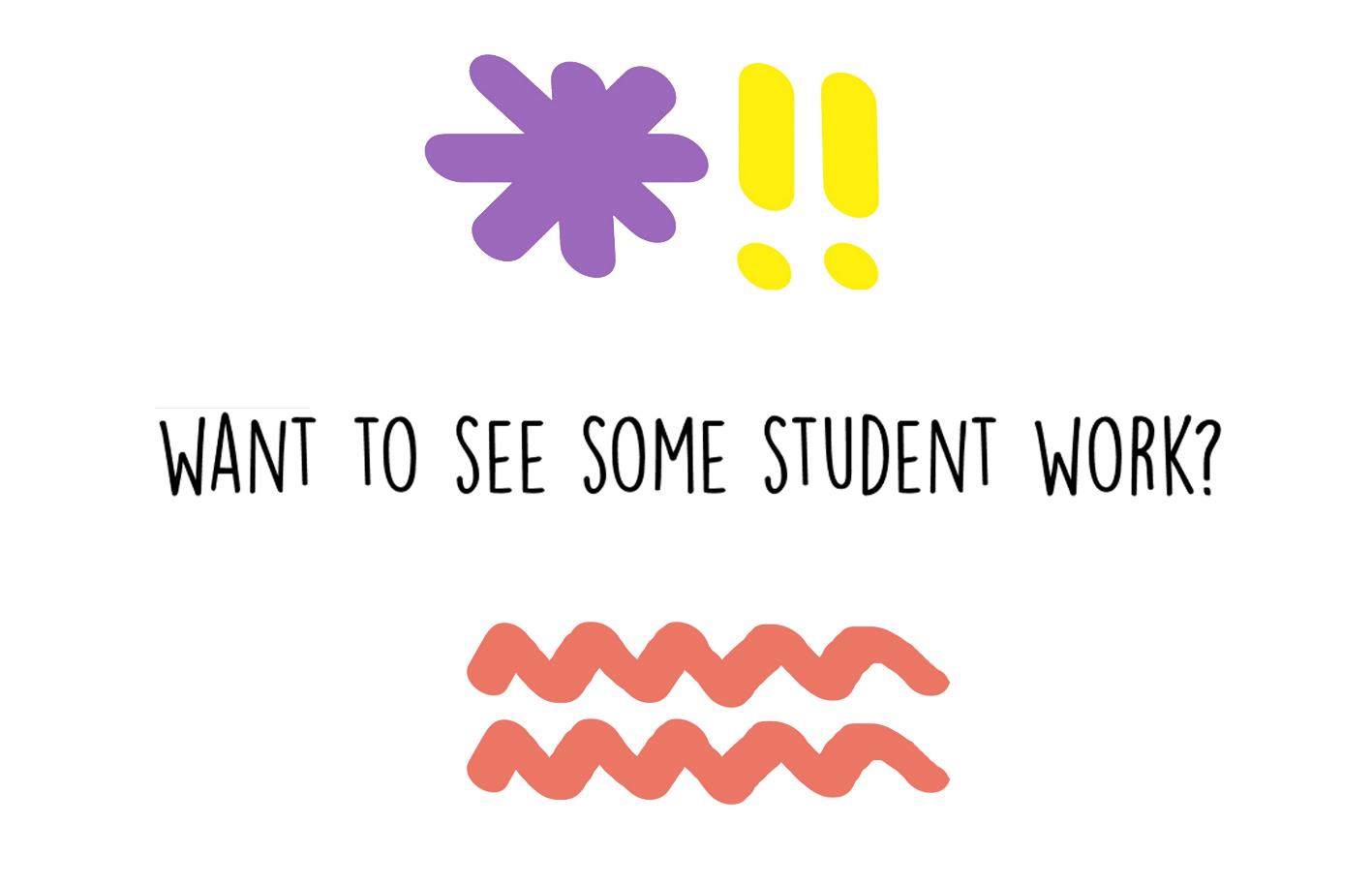 INSERT LINK TO 
‘GRAPHICS FOLDER L6 1’ 
VIDEO
INSERT LINK TO 
‘GRAPHICS FOLDER L6 2’ 
VIDEO
INSERT LINK TO 
‘GRAPHICS FOLDER U6 1’ 
VIDEO
INSERT LINK TO 
‘GRAPHICS FOLDER U6 2’ 
VIDEO
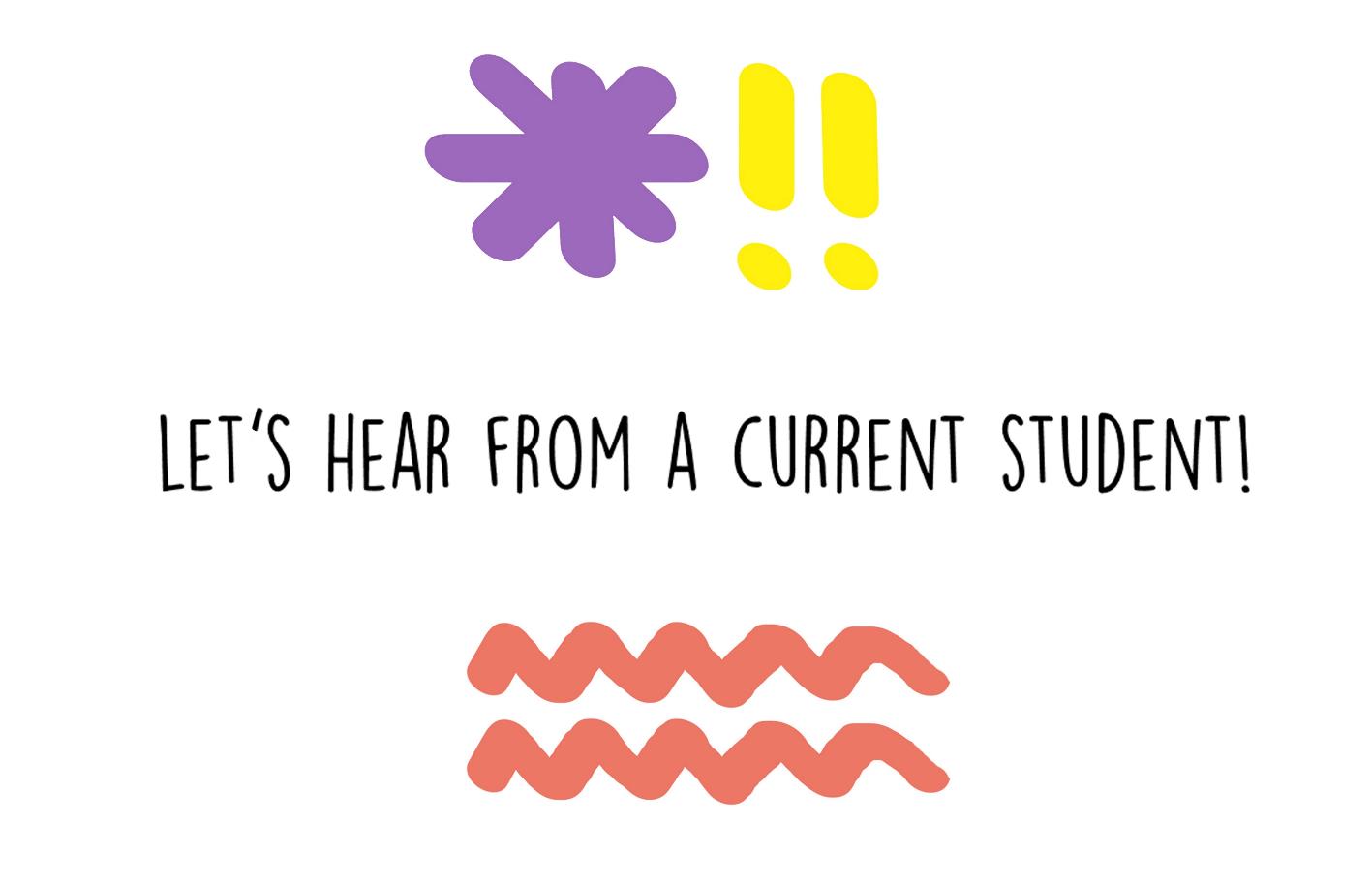 INSERT LINK TO 
‘GRAPHICS STUDENT’ 
VIDEO
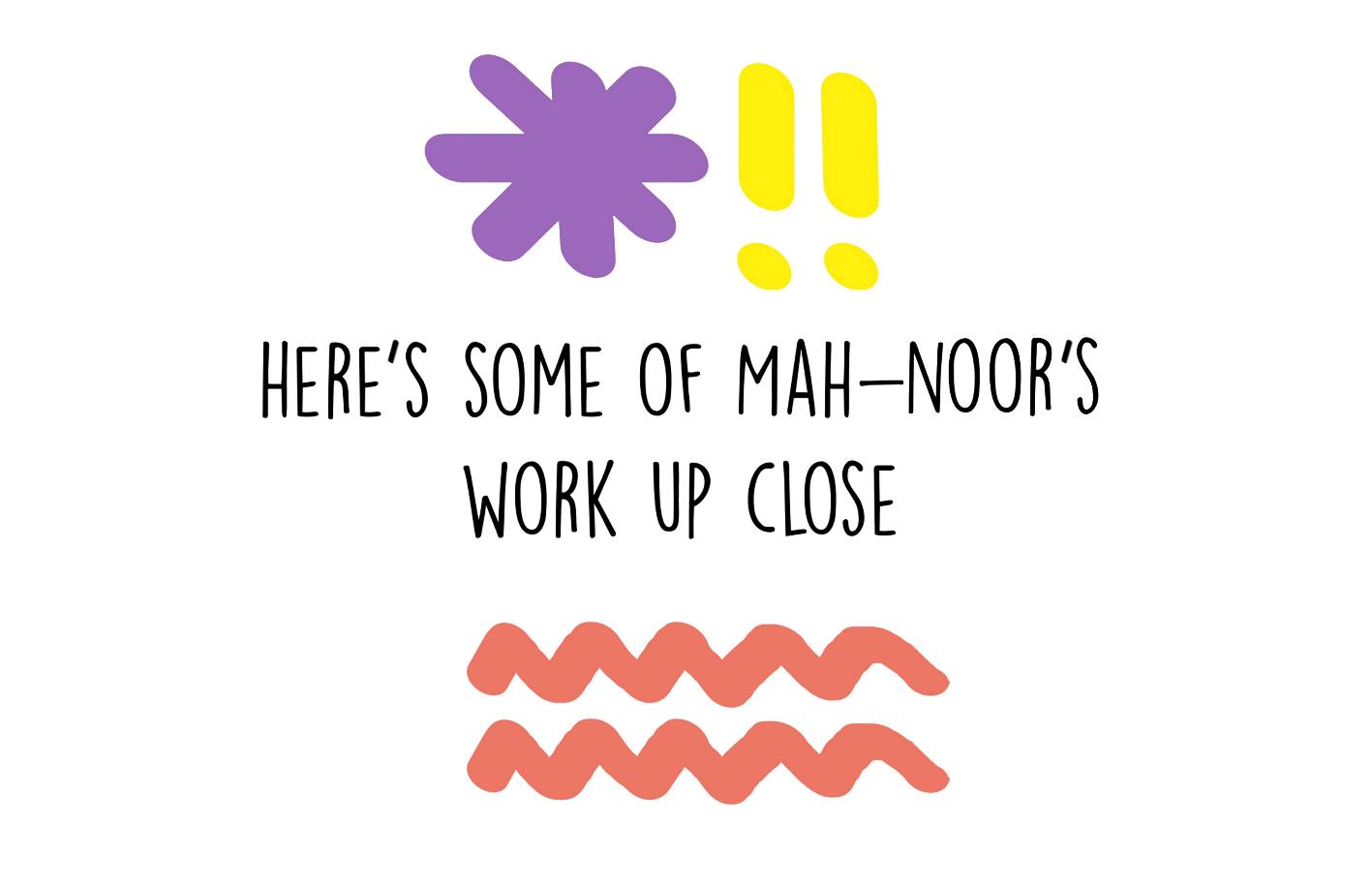 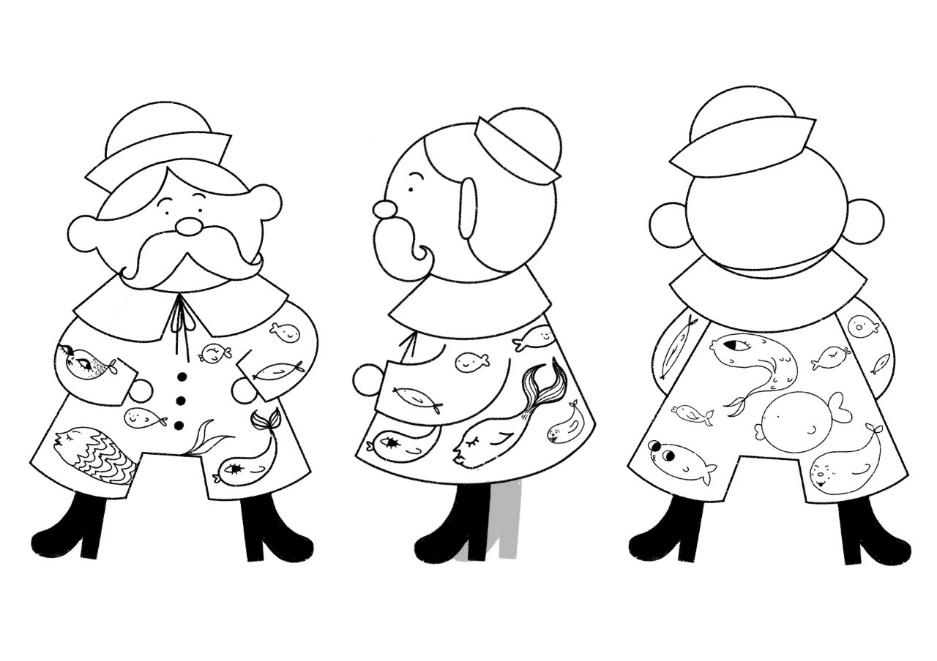 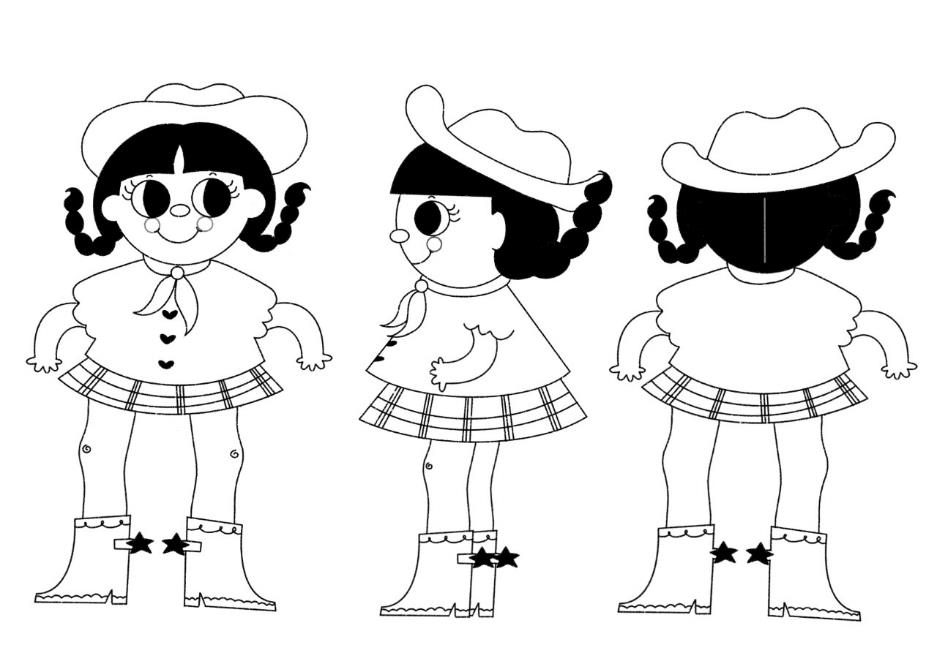 Mah-noor Anwar
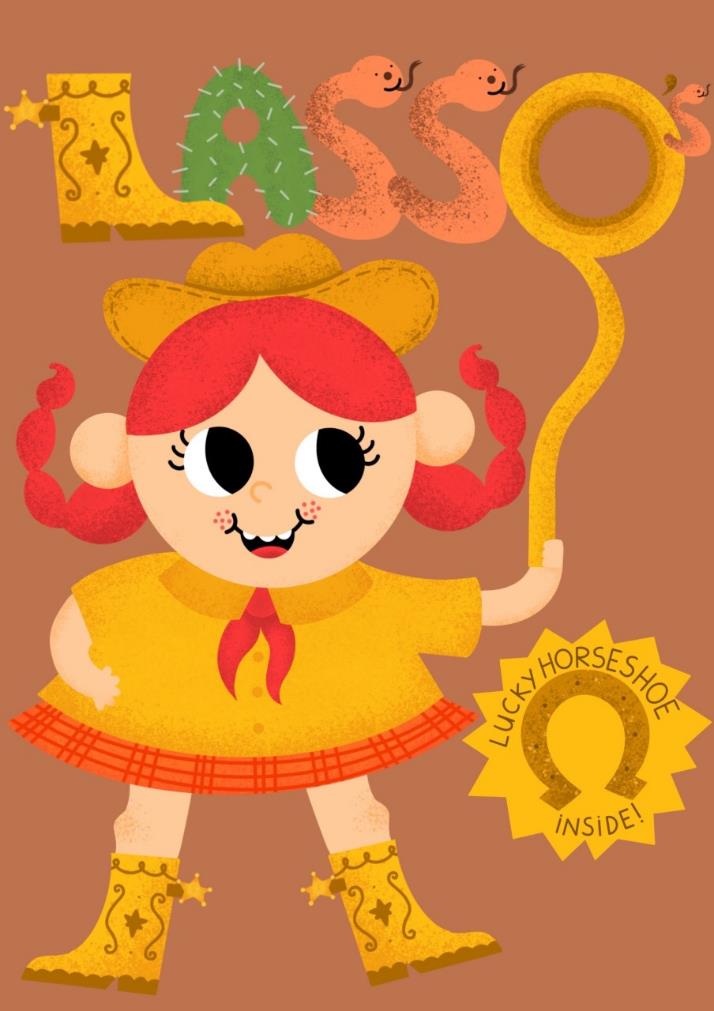 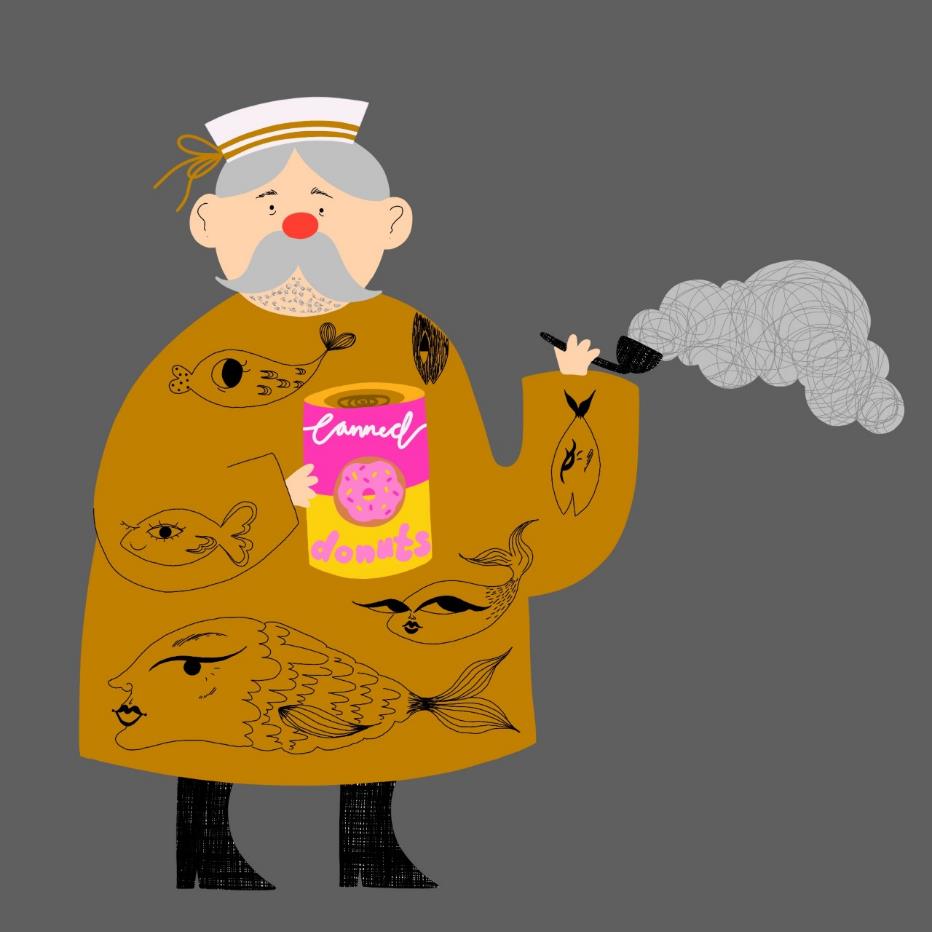 Mah-noor Anwar
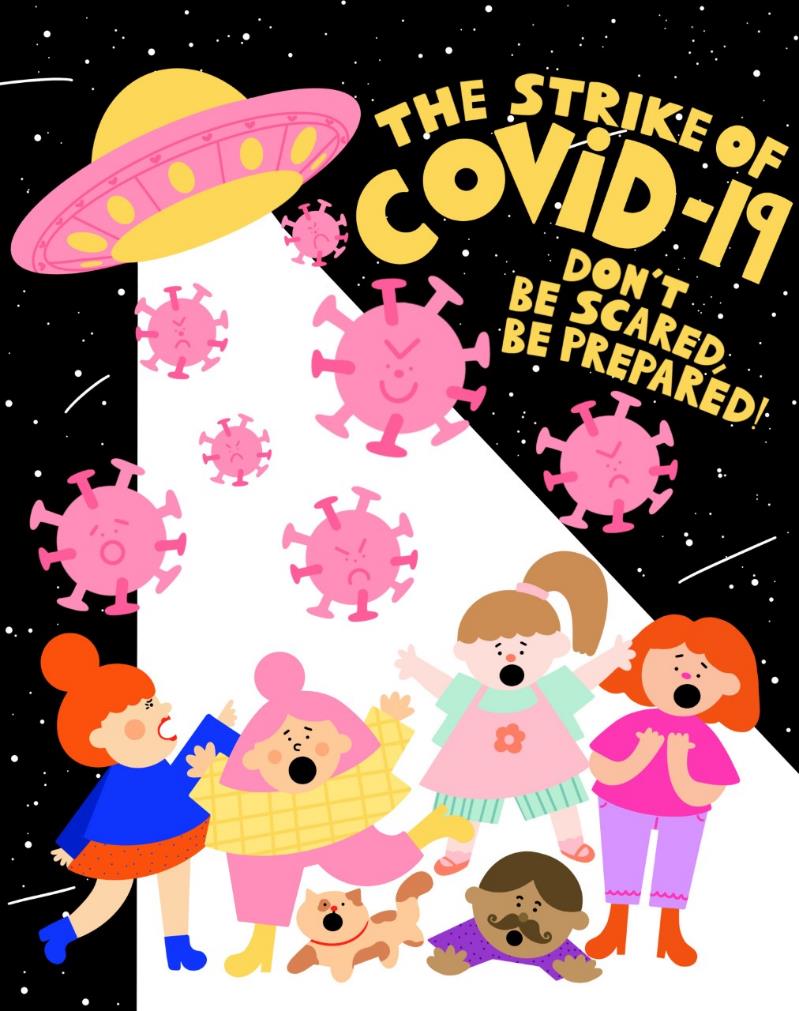 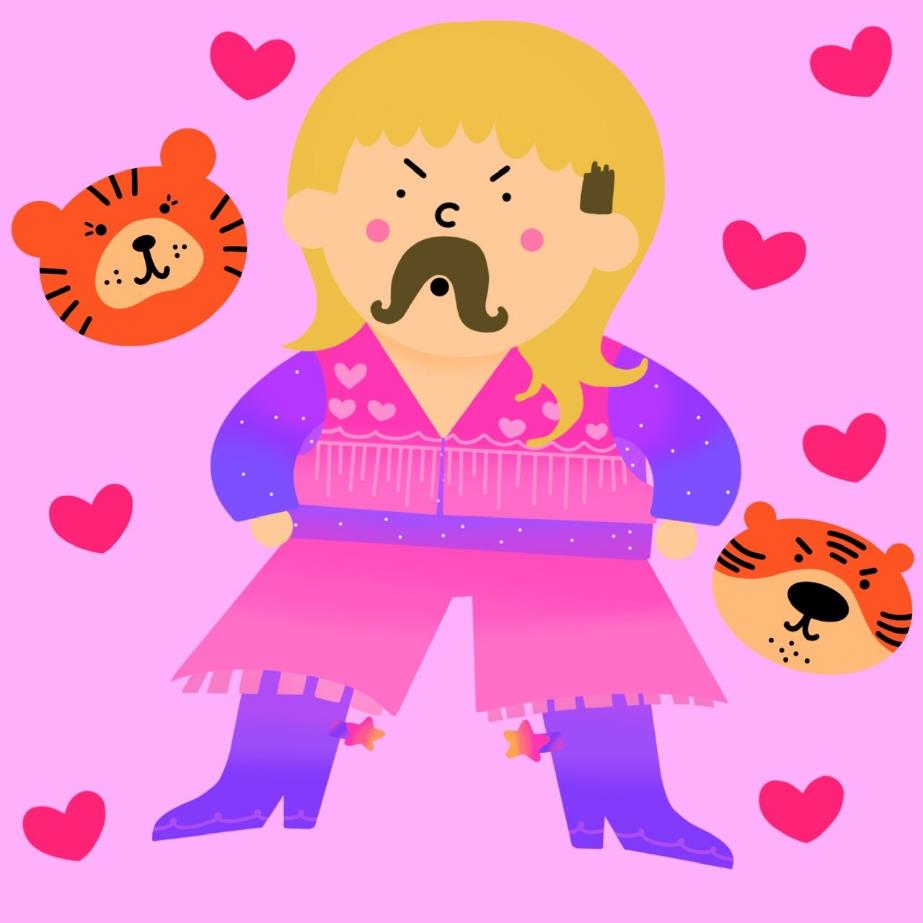 Mah-noor Anwar
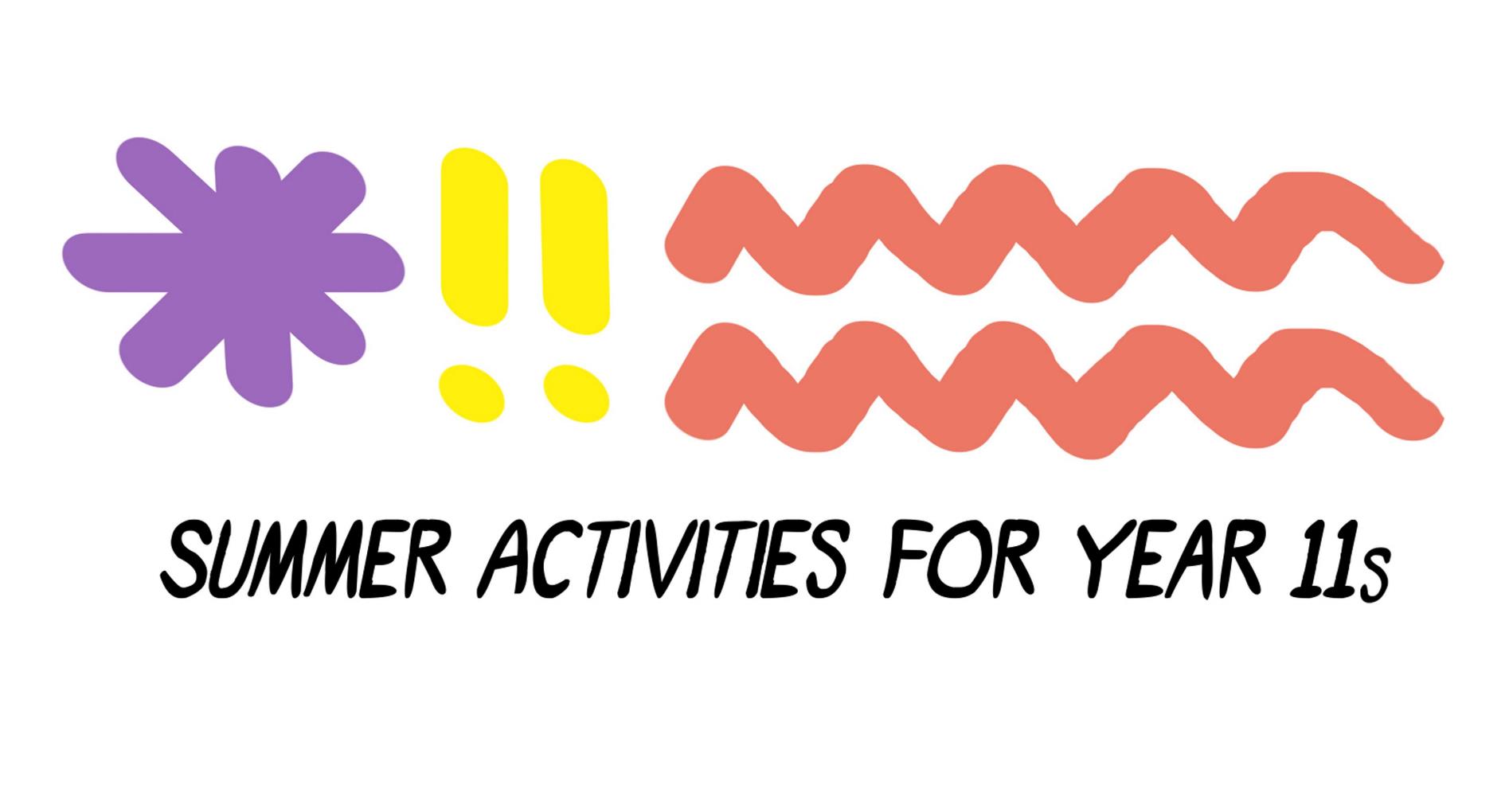 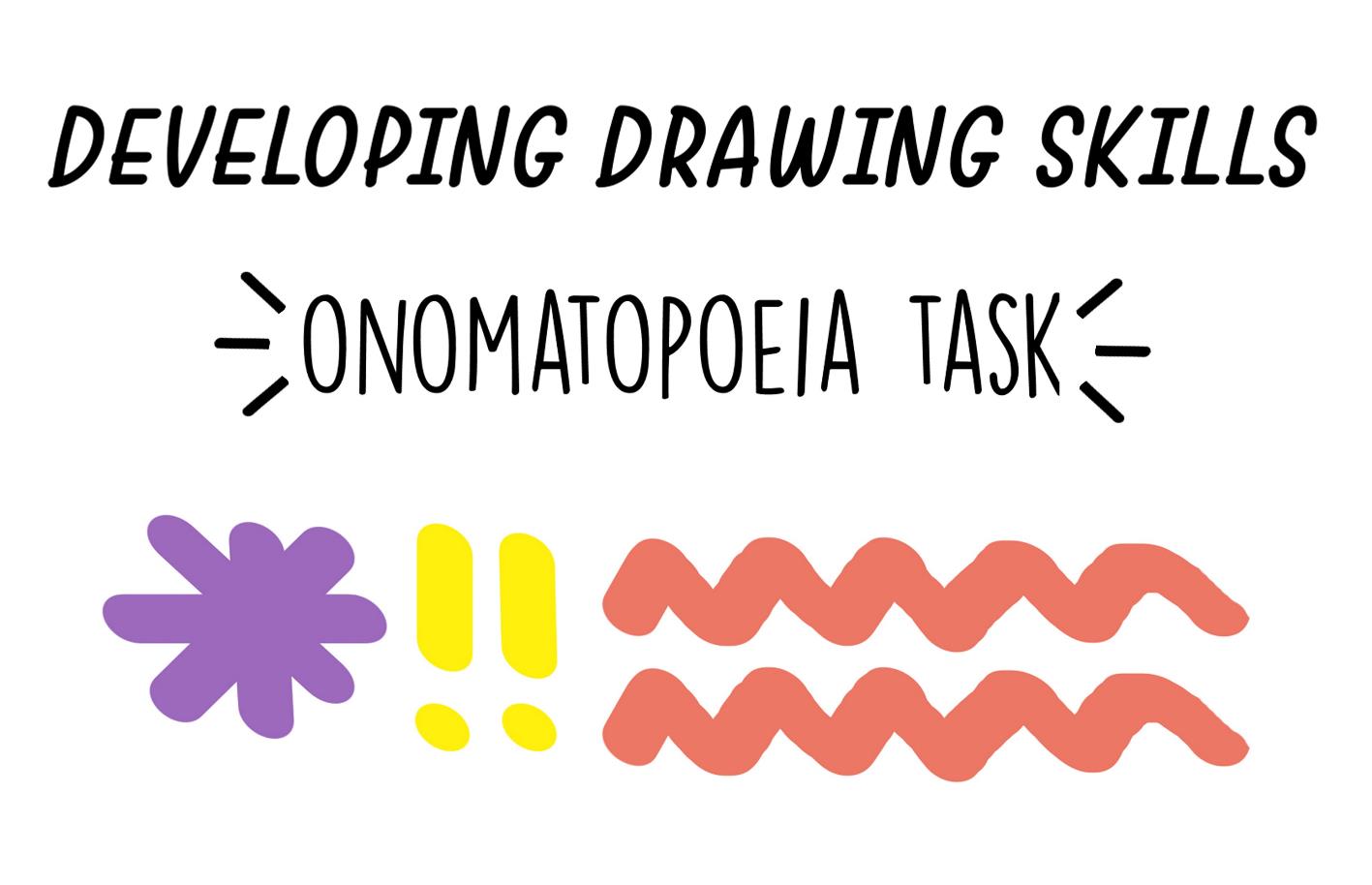 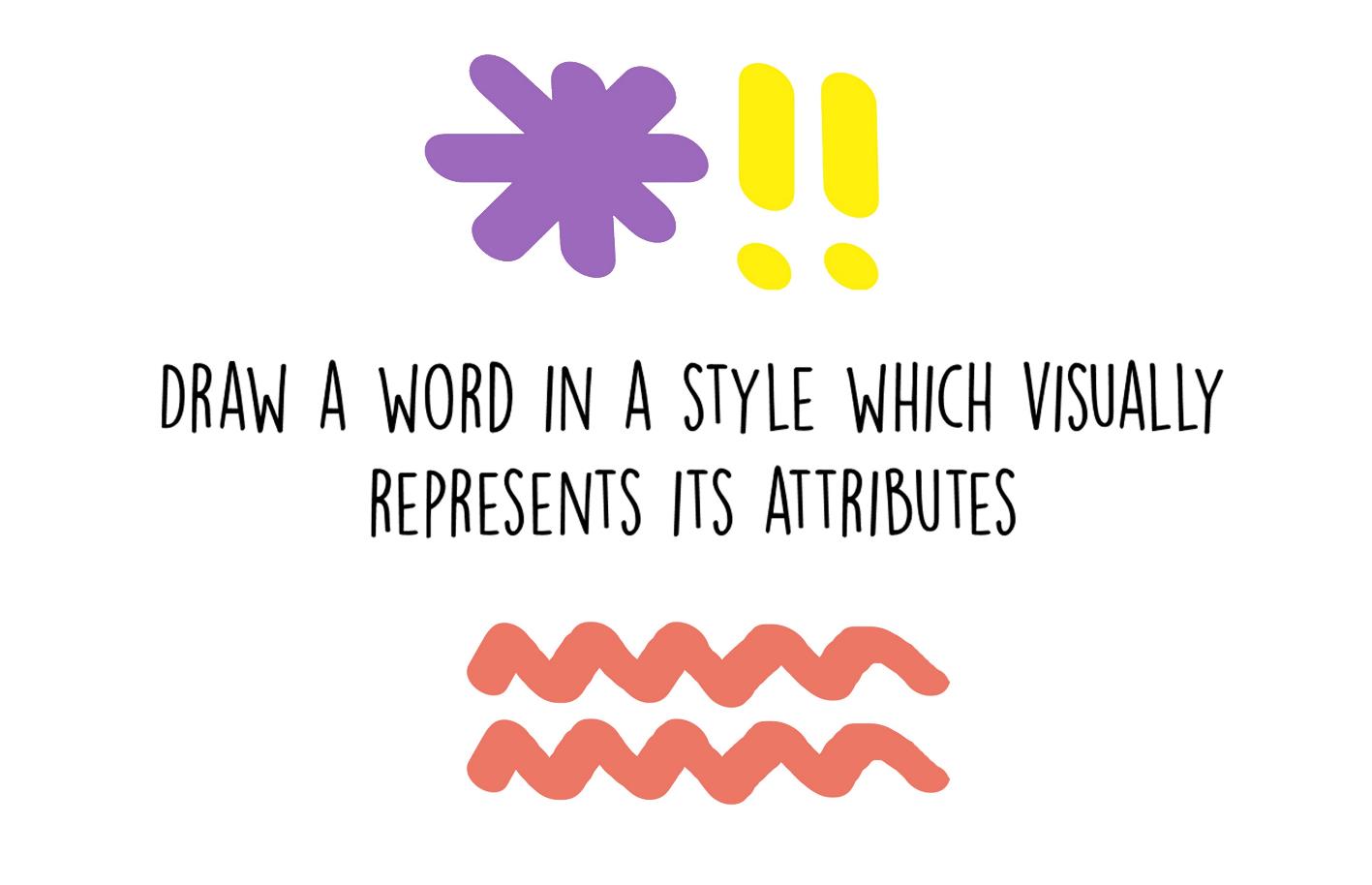 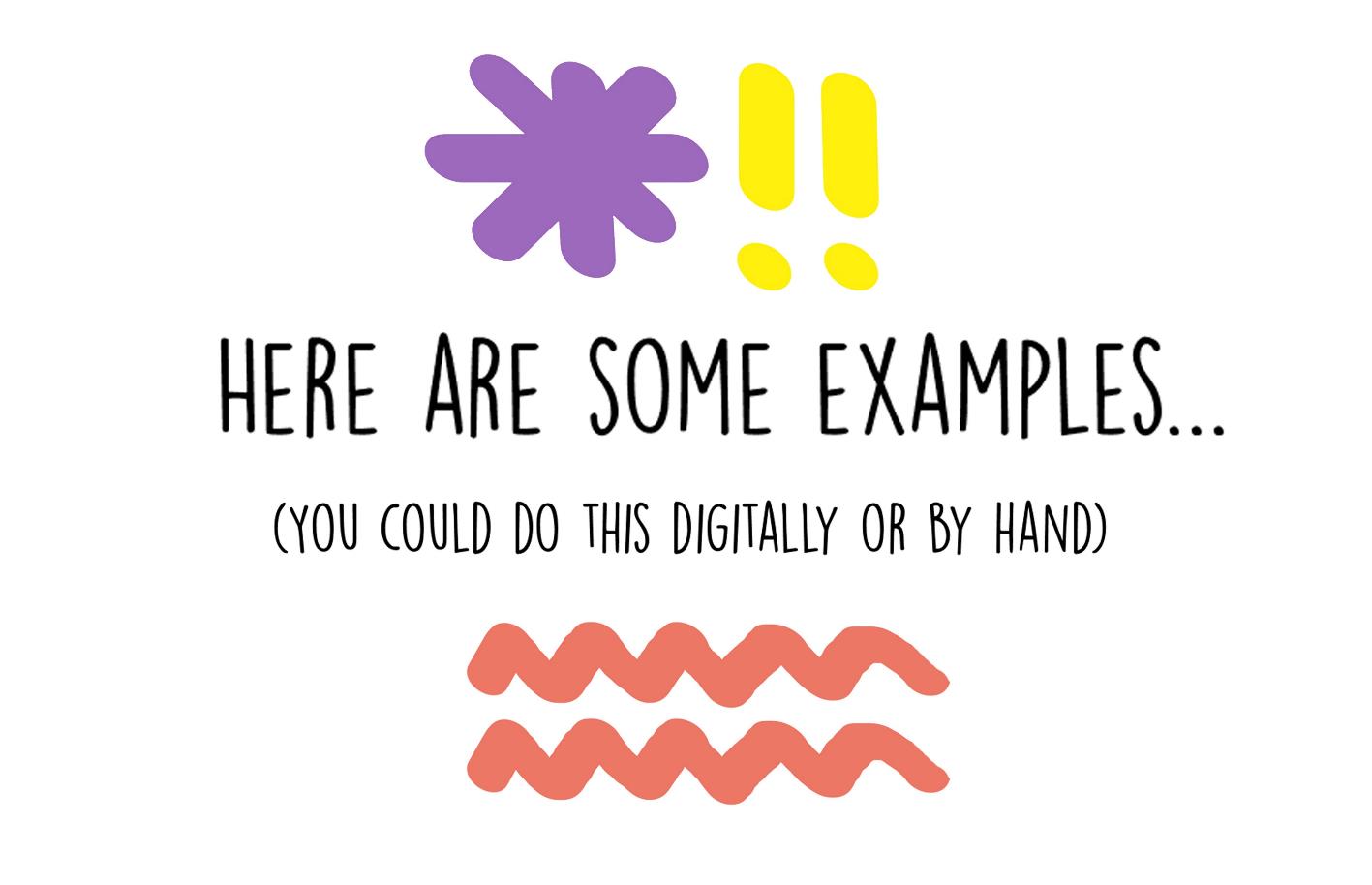 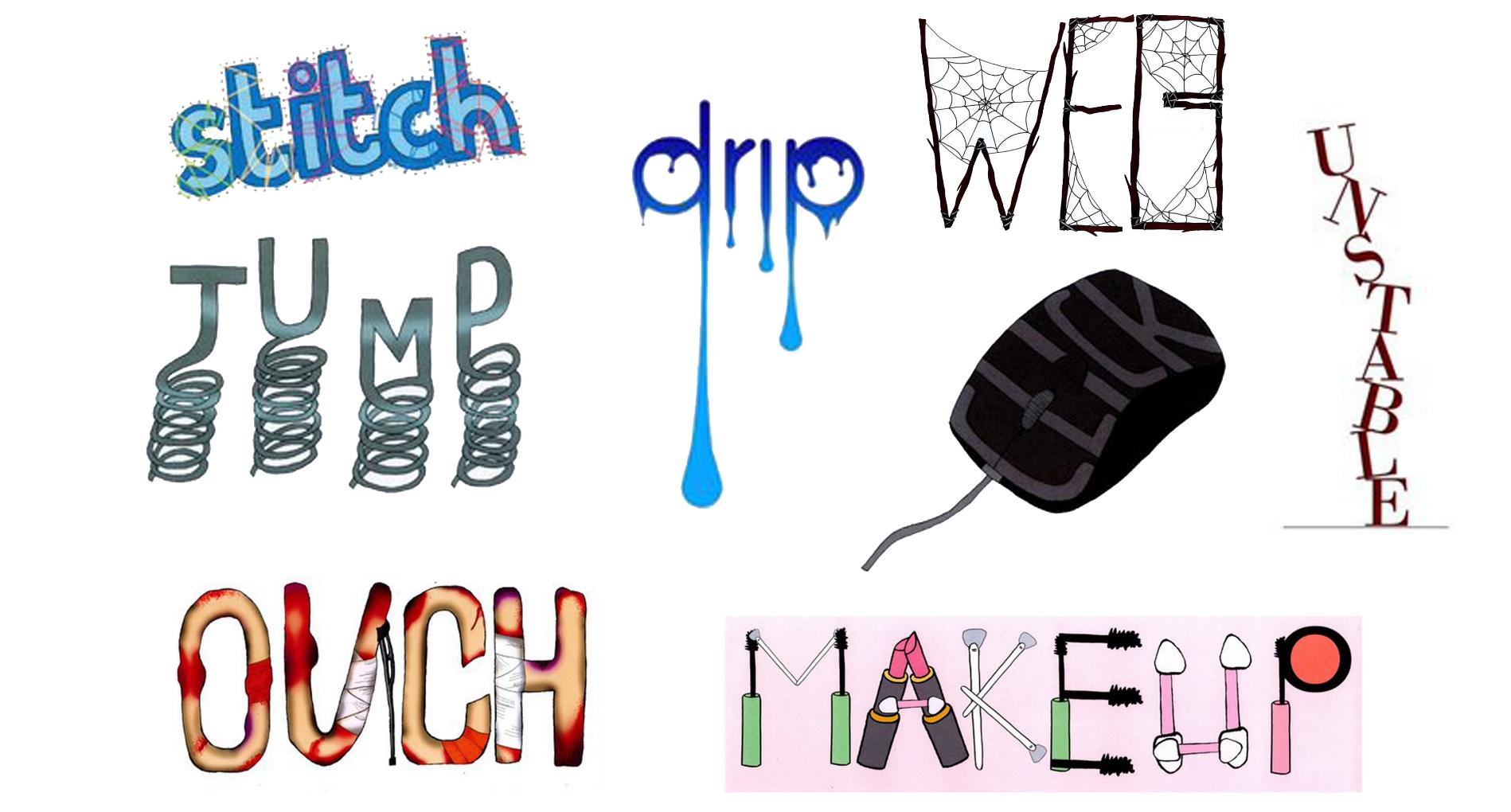 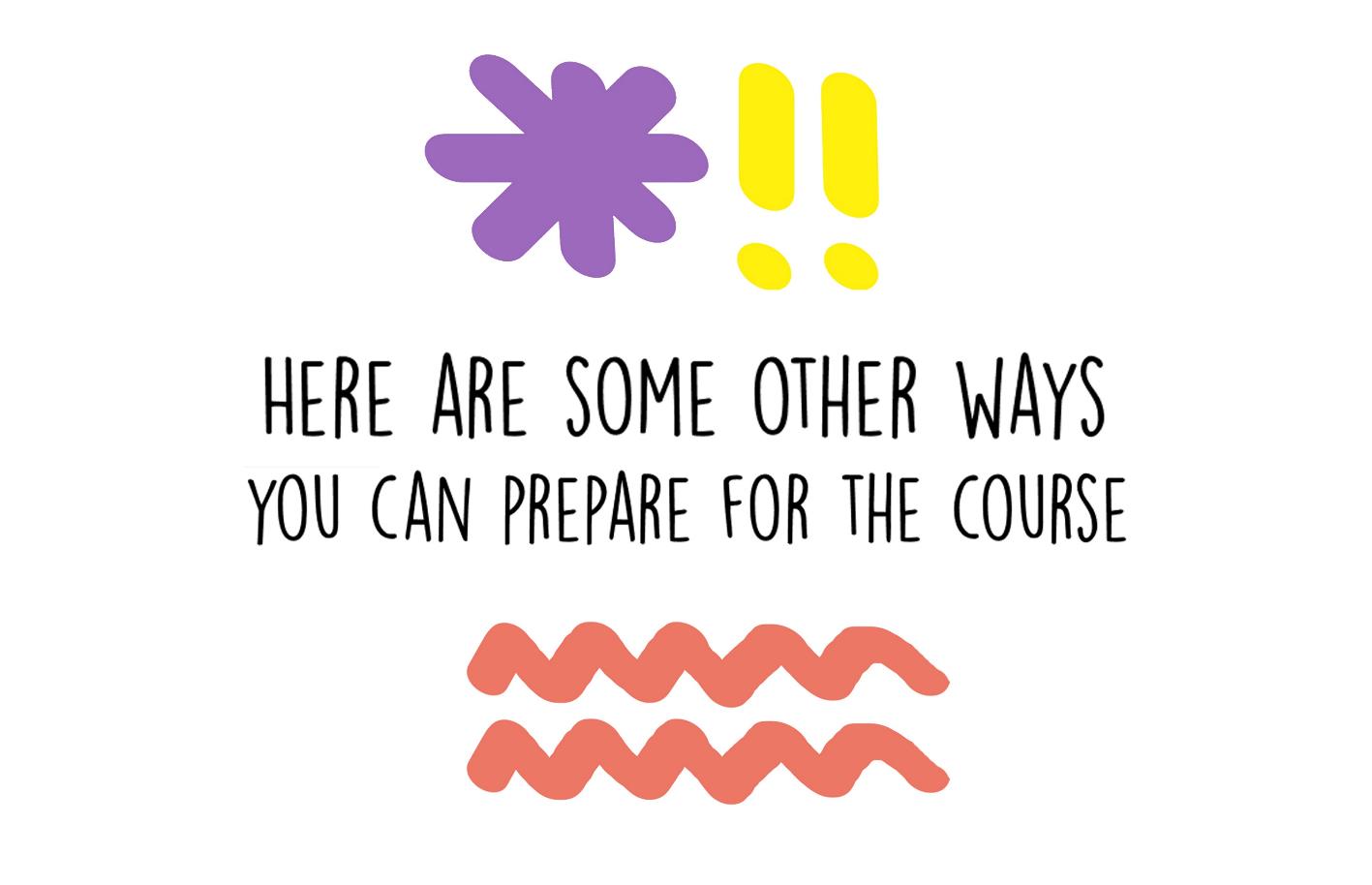 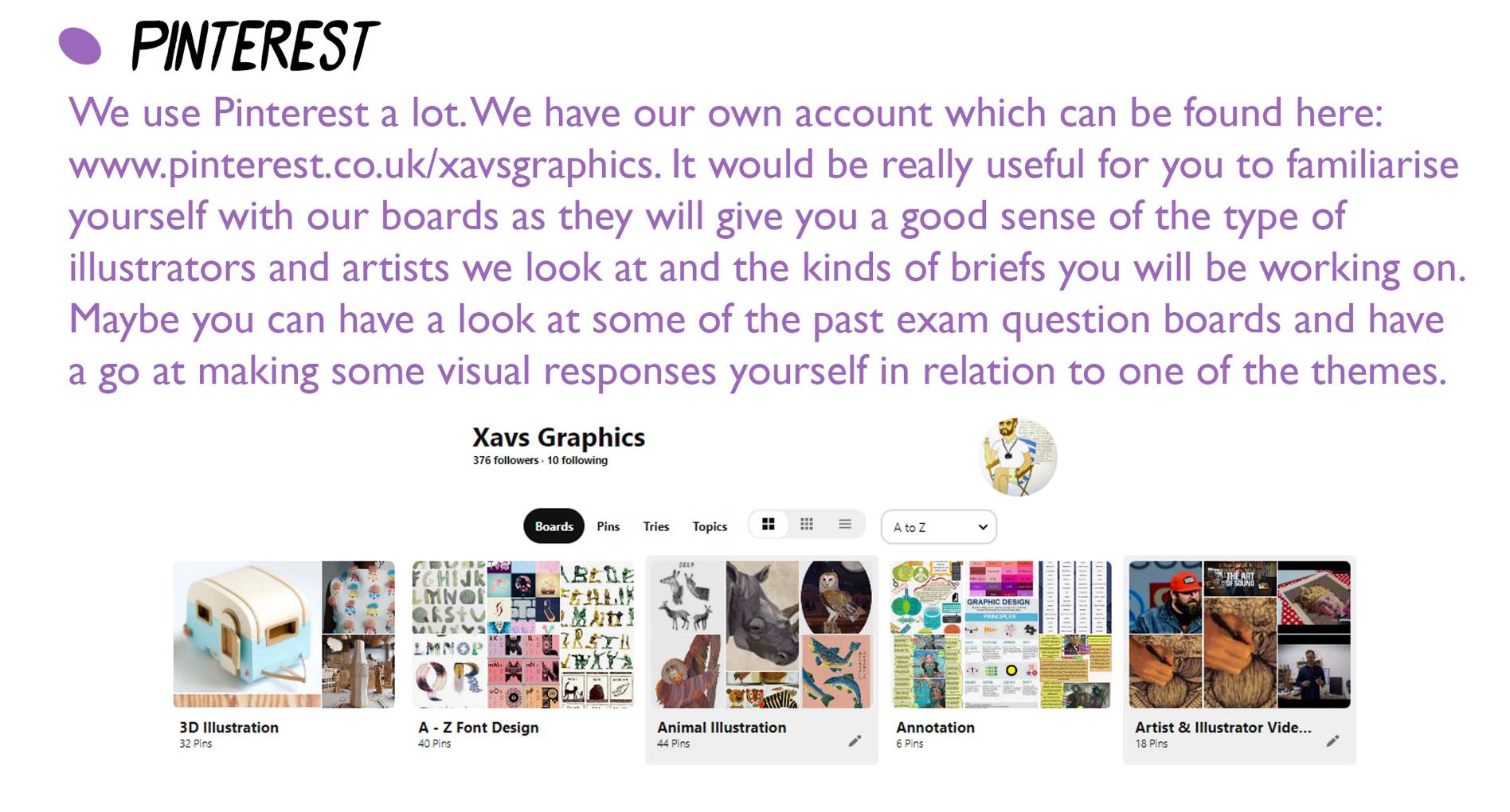 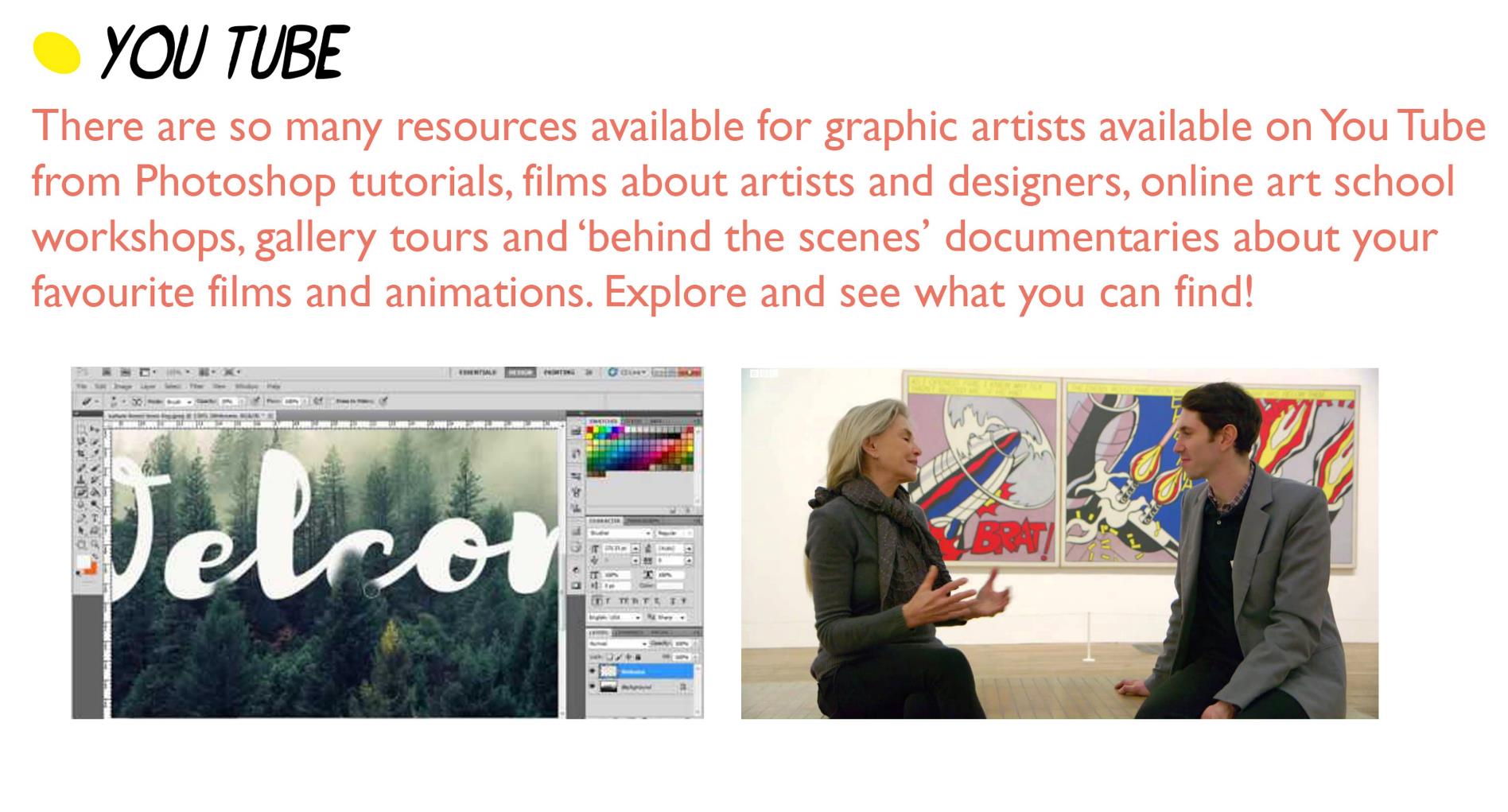 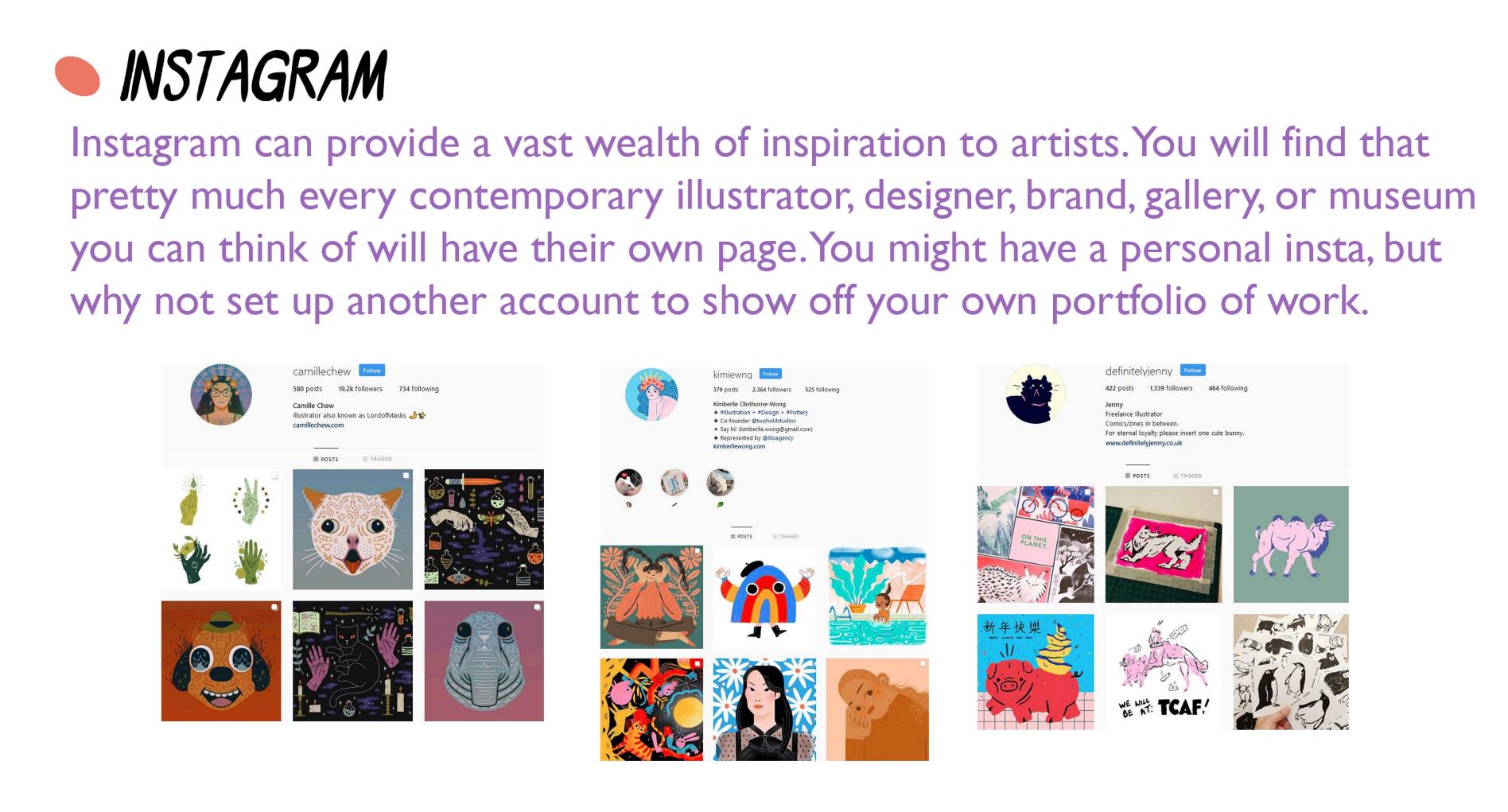 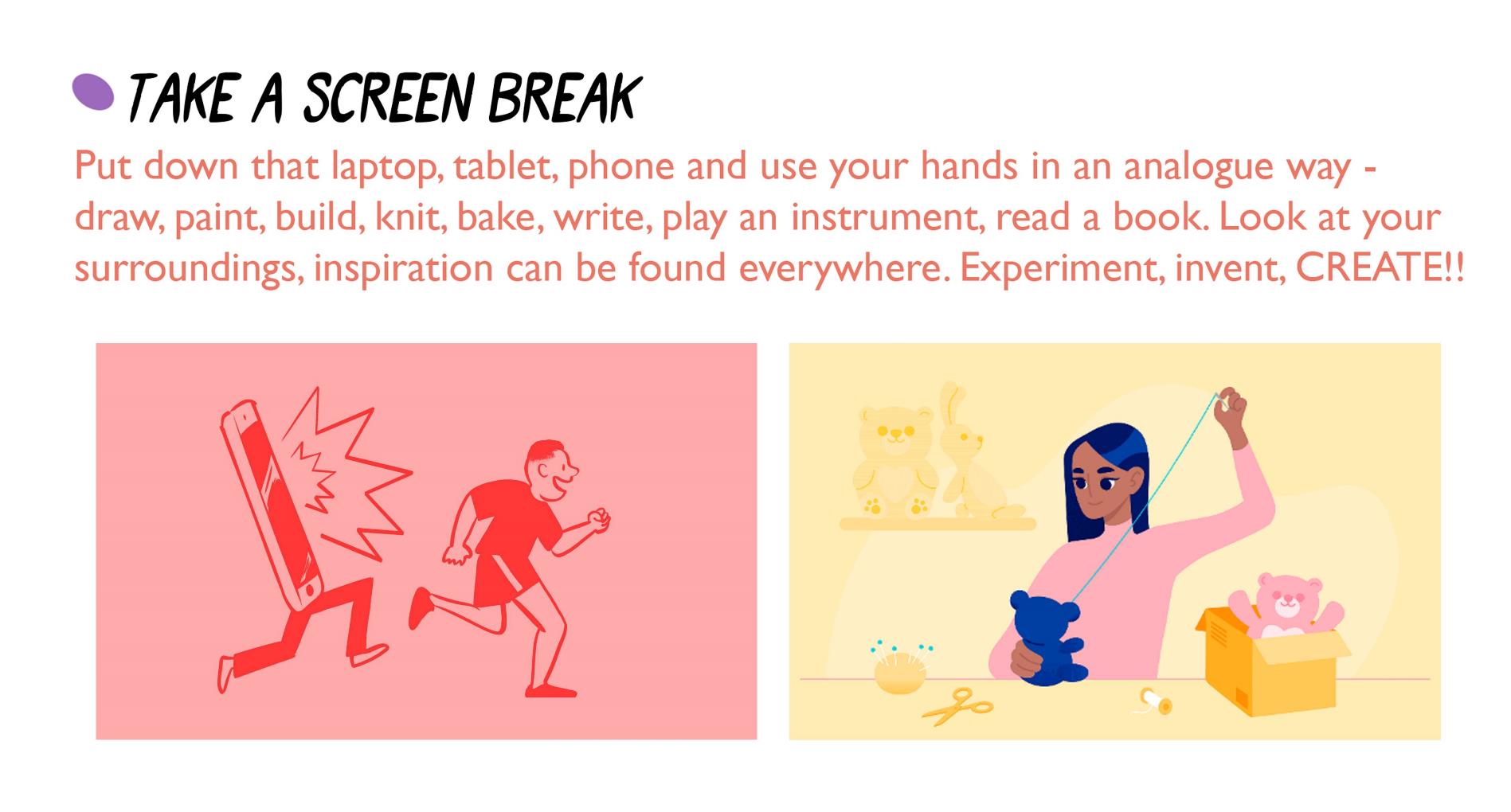 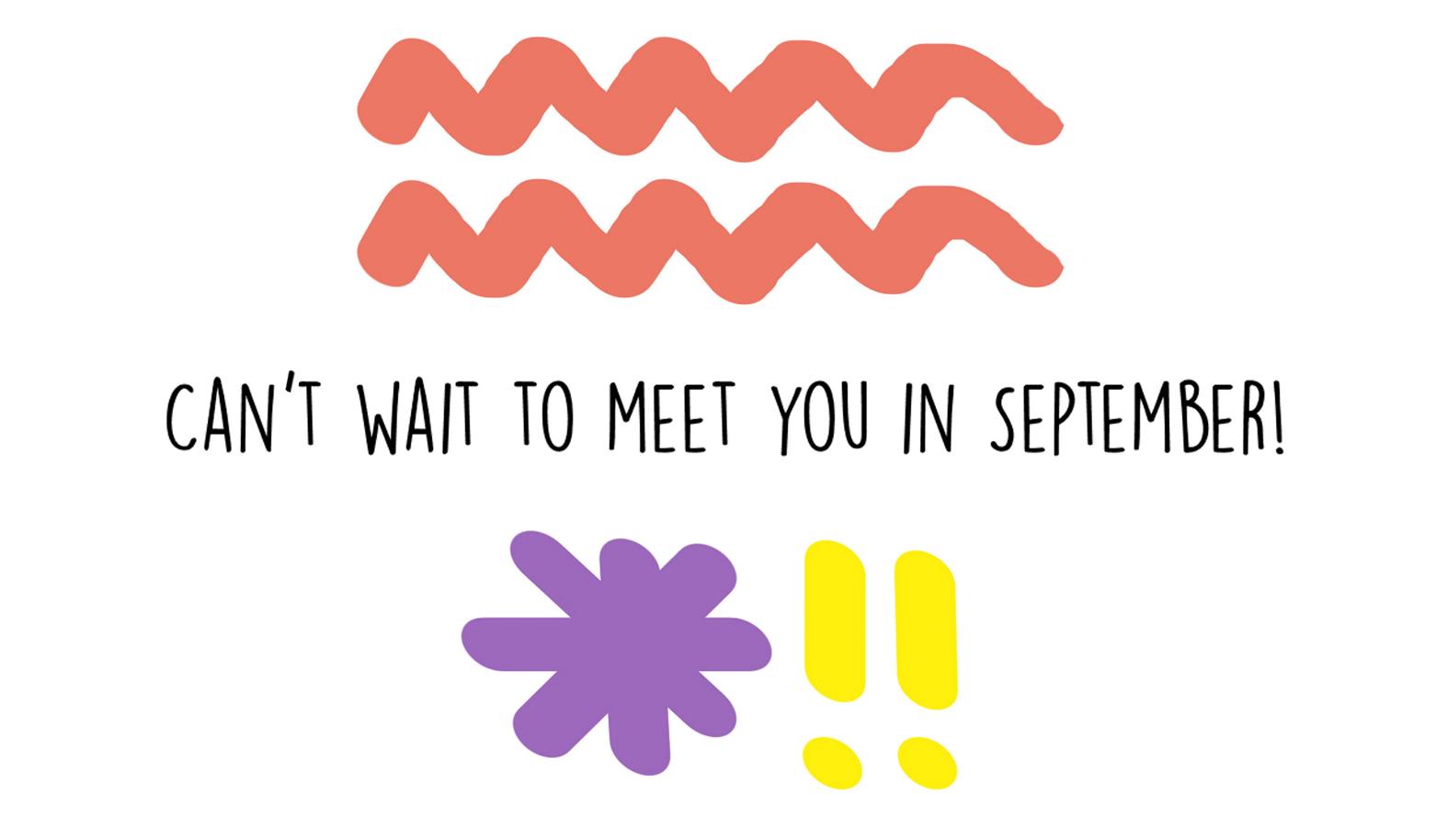